A local Model for working at scale.
Mike Pyrah
NSGPF – Management Support
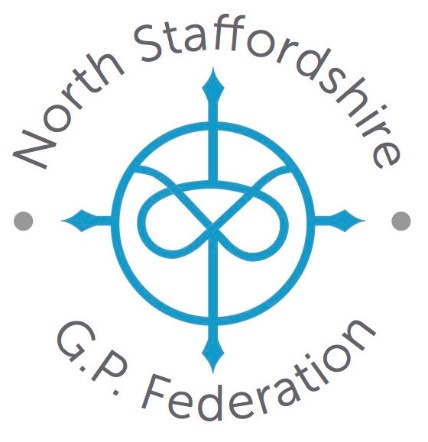 Developing a local model.
Recognising Different Objectives
Sustainability
Workforce / New Ways of Working
Reduced Costs
Increased Income
Improving Services
Maintaining Independence / Maintaining Contracts.
Building on NSGPF / Locality Hubs etc.
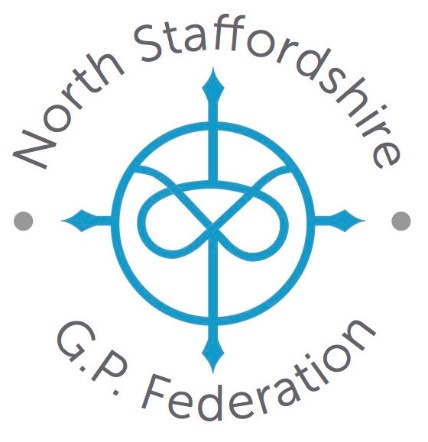 Developing a local model.
Recognising Different Footprints for Different Functions and Services (and Different Funding Streams)
Practice
Locality
Federation
A Voluntary Model
Recognition that the Practice as we know it may not be Sustainable.
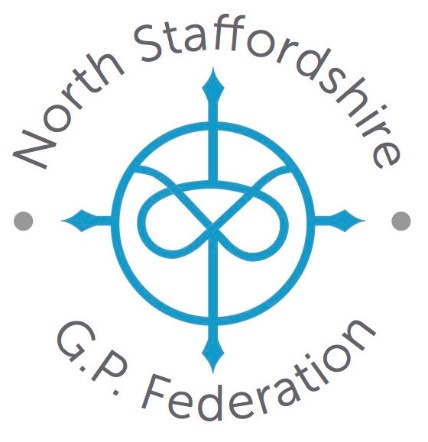 Services Model 40+Options.
Extended hours – (£6)
Repeats POD
Ultrasound
Ear Micro-Suction Service
Overspill Access
On the Day Appointments
Community Services
Tele-Health
Under 5’s Clinics
Frailty Services
Primary Care DVT
Direct Access Physio
Consultant Out-Patient clinics
Care Home support
Social Prescribing
Peer to Peer Support
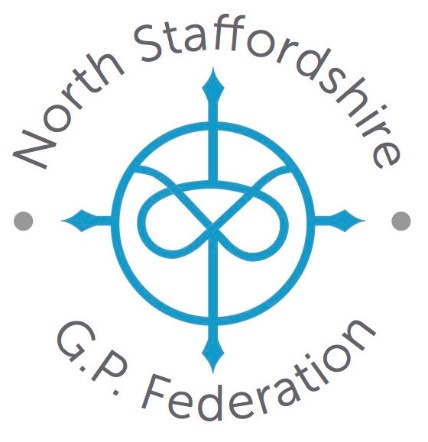 Functions Model 30+ Options.
H.R. (Incl Payroll)
Accountancy (incl Management Accounts).
Training and Development
Advocacy / Complaints Management
Bidding Function
Syndicated Websites
Social Media
Procurement
Indemnity
Coding / Notes Summarising
IT support (EMIS etc)
Secretarial Hub
Benchmarking
Management 
    Development
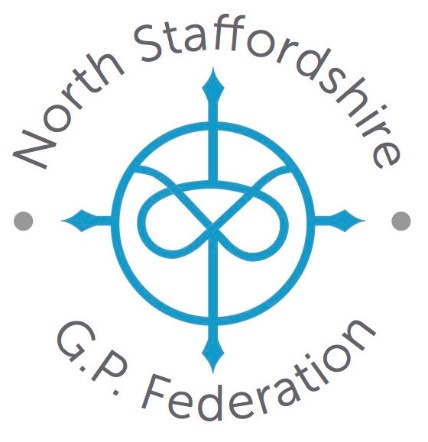 Workforce Model 20+ Options.
Shared functions and Services
Secretarial
Coding etc
Shared Services
Direct Access Physio
Counselling
Ultrasound
Nurse Bank
Physician Associate Programme
Pharmacists
Locum Bank / Posts
Research
Paramedics / UCPs
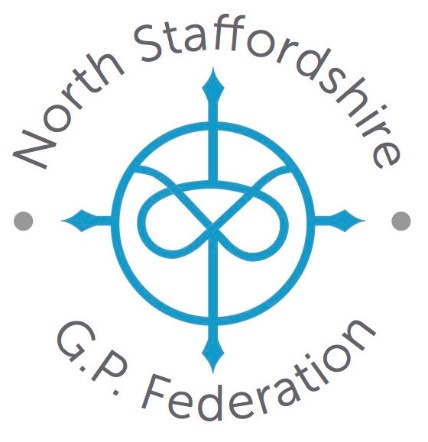 Quality Improvement Model.(Potentially most contentious)
Quality Improvement Initiatives
Minimum Standards
CQC
Access
Benchmarking
Peer to Peer
Patient / Staff feedback.
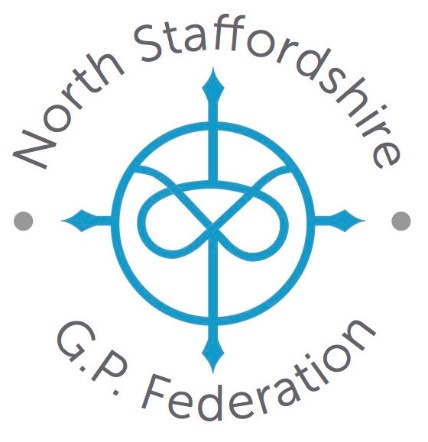 Making it Happen(We have some £)
Needs to be locally driven – GP + PM champions.
Needs to be ‘Real’ – A definite proposal
Services / Functions need to reflect local priorities
Needs to reflect Commissioning Intentions and STP / Alliance Board.
Needs a transparent and affordable funding model.
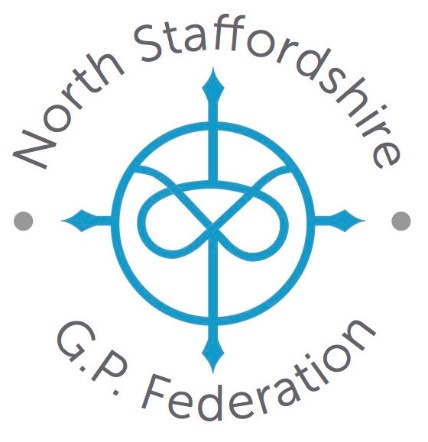 Any Questions?